Eating traditions and customs
Answer the questions
Do you like to eat fruits?
What ice cream do you prefer: fruit or chocolate one?
Do you like eating vegetable salads?
What is your favorite dish?
Do you like cooking?
Do you know traditional British dishes?
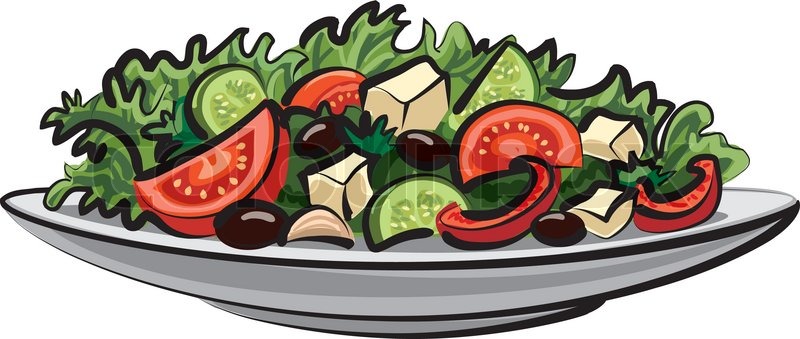 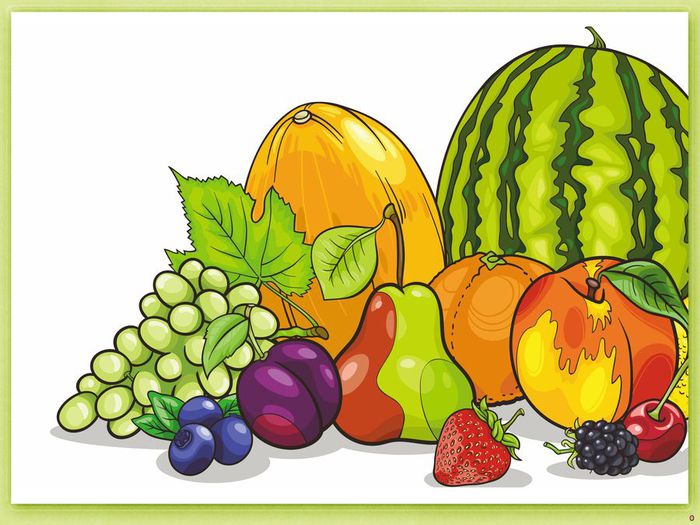 Do you know the words?
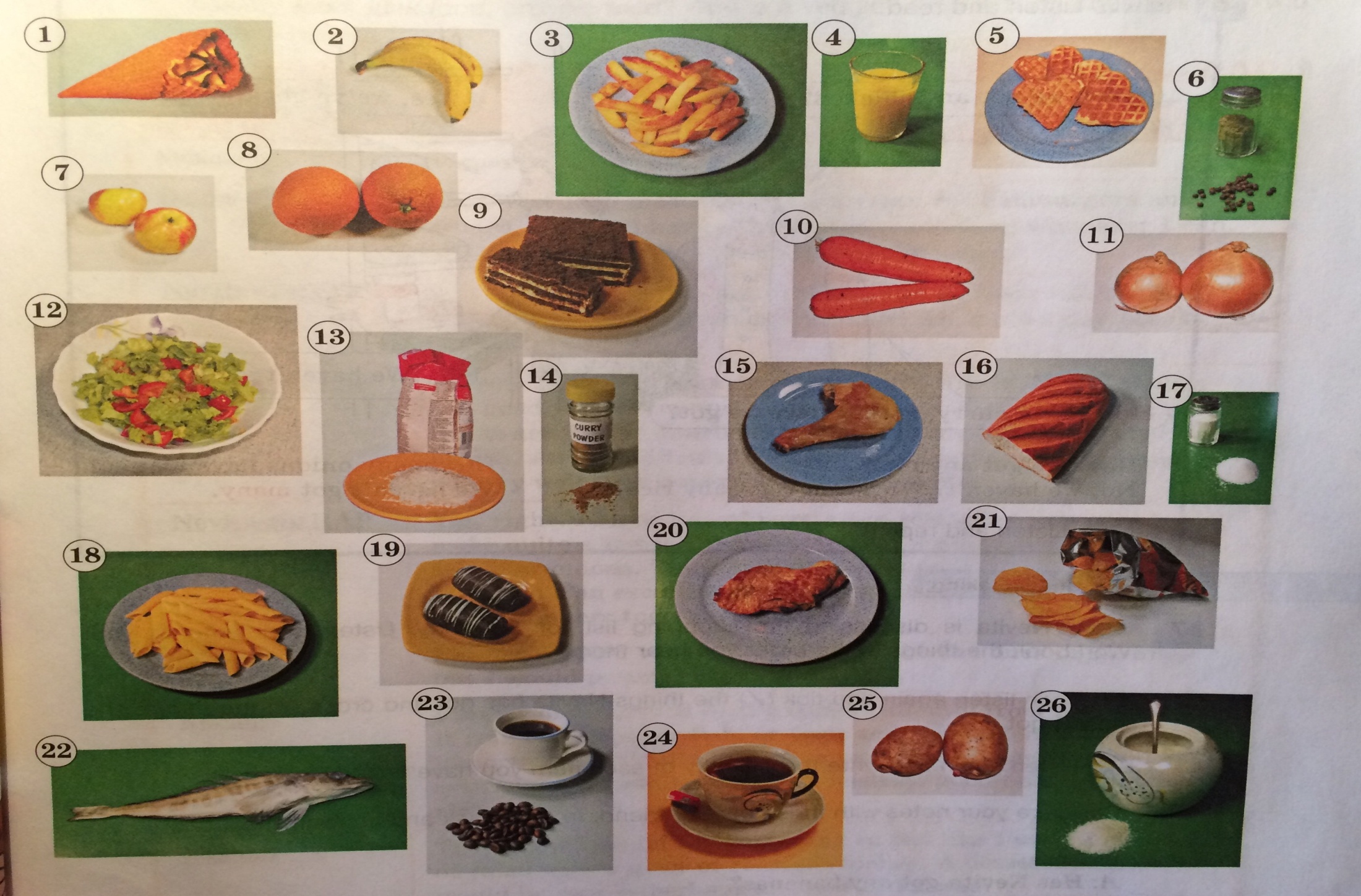 Translate the words
Ice-cream
Banana
Fried potato
Juice
Waffles
Pepper
Apple
Orange
Cake
Carrot
Onion
Salad
Rice
Curry powder
Chicken
Bread
Salt
Pasta
Biscuits
Meat
Chips
Fish
Coffee
Tea
Potato
sugar
Complete the table
Read the text and answer the question:
Why do the friends want to go to the supermarket?

2. Offers: Would you like…?
                  Do you want…? 
3. Повторите за диктором. 
4. WB 1, p. 59
Ex. 4, p. 5 (Работа в парах с использованием активной лексики). Расскажи, что ты любишь, что ты не любишь, что ты ешь на завтрак, на обед и на ужин:
“I like…’
“I don’t like…”
“For breakfast I have…”“For dinner I have…”“For supper I have…”
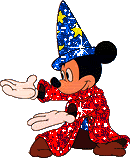 Nouns
Countable or uncountable?(much or many)
Home work
1.Ex. 1, p.4 – чтение с выражением (на оценку)
2. Ex. 2, p. 5 – учить слова + записать их в словарь 
3. Ex. 3, p. 5 - SB
3. Ex. 4, p. 60 – WB